DATA MININGLECTURE 13
Link Analysis Ranking
PageRank -- Random walks
HITS
How to organize the web
First try: Manually curated Web Directories
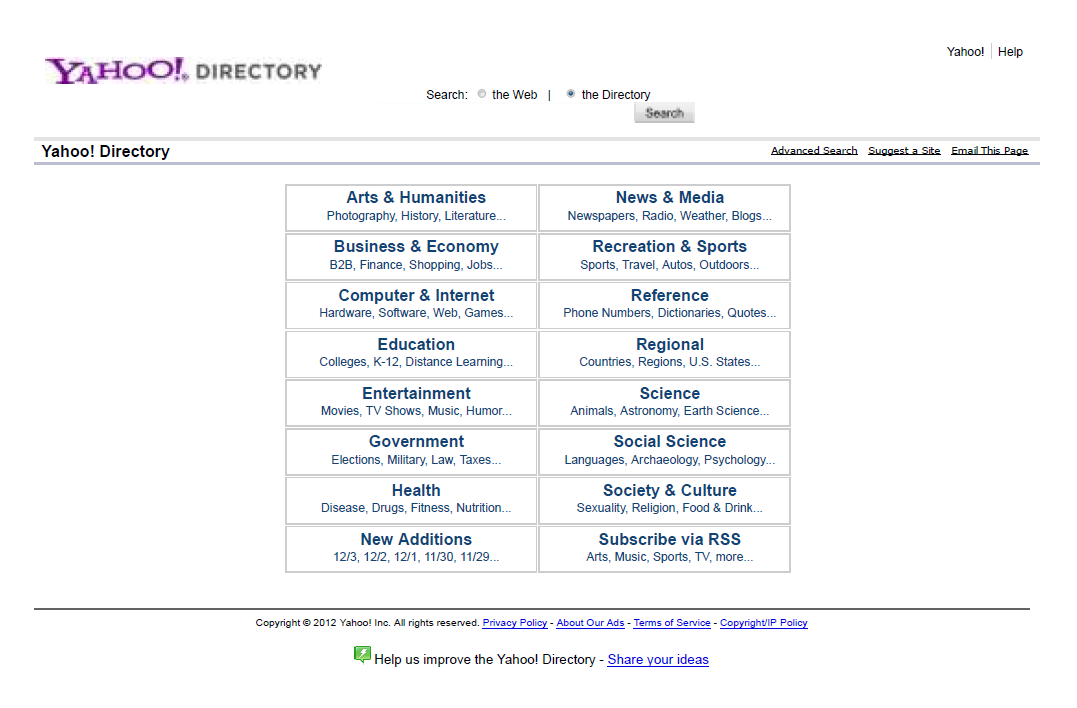 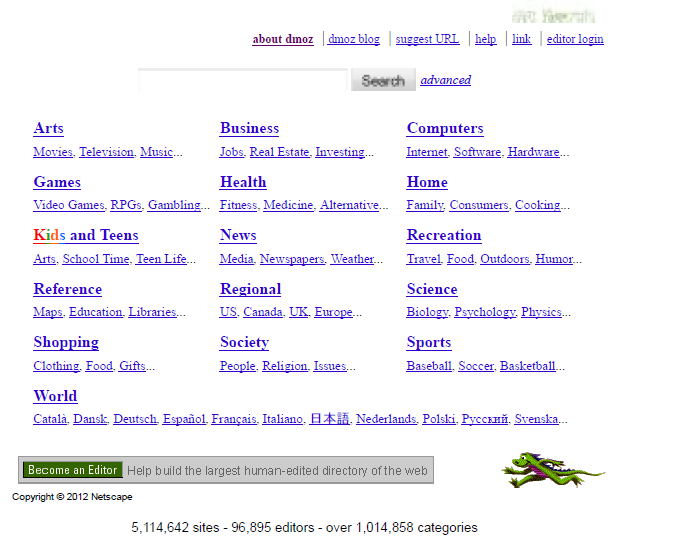 How to organize the web
Second try: Web Search
Information Retrieval investigates:
Find relevant docs in a small and trusted set e.g., Newspaper articles, Patents, etc. (“needle-in-a-haystack”)
Limitation of keywords (synonyms, polysemy, etc)
       But: Web is huge, full of untrusted documents, random 	things, web spam, etc. 

  Everyone can create a web page of high production value
  Rich diversity of people issuing queries
  Dynamic and constantly-changing nature of web content
How to organize the web
Third try (the Google era): using the web graph
Sift from relevance to authoritativeness
It is not only important that a page is relevant, but that it is also important on the web
For example, what kind of results would we like to get for the query “greek newspapers”?
Link Analysis Ranking
Use the graph structure in order to determine the relative importance of the nodes
Applications: Ranking on graphs (Web, Twitter, FB, etc)

Intuition: An edge from node p to node q denotes endorsement
Node p endorses/recommends/confirms the authority/centrality/importance of node q
Use the graph of recommendations to assign an authority value to every node
Link Analysis
Not all web pages are equal on the web
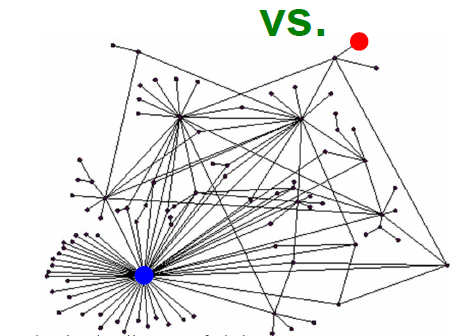 What is the simplest way to measure importance of a page on the web?
Rank by Popularity
Rank pages according to the number of incoming edges (in-degree, degree centrality)
Red Page
Yellow Page
Blue Page
Purple Page
Green Page
Popularity
It is not important only how many link to you, but how important are the people that link to you.
Good authorities are pointed by good authorities
Recursive definition of importance
PageRank
PageRank
Recursive definition
Example
w1 = 1/3 w4 + 1/2 w5
w2 = 1/2 w1 + w3 + 1/3 w4
w3 = 1/2 w1 + 1/3 w4
w4 = 1/2 w5
w5 = w2
Computing PageRank weights
A simple way to compute the weights is by iteratively updating the weights
PageRank Algorithm






This process converges
Example
w1 = 1/3 w4 + 1/2 w5
w2 = 1/2 w1 + w3 + 1/3 w4
w3 = 1/2 w1 + 1/3 w4
w4 = 1/2 w5
w5 = w2
Think of the weight as a fluid: there is constant amount of it in the graph, but it moves around until it stabilizes
Example
w1 = 1/3 w4 + 1/2 w5
w2 = 1/2 w1 + w3 + 1/3 w4
w3 = 1/2 w1 + 1/3 w4
w4 = 1/2 w5
w5 = w2
Think of the weight as a fluid: there is constant amount of it in the graph, but it moves around until it stabilizes
Random Walks on Graphs
Example
Step 0
Example
Step 0
Example
Step 1
Example
Step 1
Example
Step 2
Example
Step 2
Example
Step 3
Example
Step 3
Example
Step 4…
Random walk
The equations are the same as those for the PageRank computation
Markov chains
Random walks
An example
An example
Stationary distribution
Computing the stationary distribution
The stationary distribution
The PageRank random walk
Vanilla random walk
make the adjacency matrix stochastic and run a random walk
The PageRank random walk
What about sink nodes?
what happens when the random walk moves to a node without any outgoing inks?
The PageRank random walk
Replace these row vectors with a vector v
typically, the uniform vector
P’ = P + dvT
The PageRank random walk
What about loops?
Spider traps
The PageRank random walk
Add a random jump to vector v with prob 1-α
typically, to a uniform vector
Restarts after 1/(1-α) steps in expectation
Guarantees irreducibility, convergence
P’’ = αP’ + (1-α)uvT,  where u is the vector of all 1s
Random walk with restarts
PageRank algorithm [BP98]
The Random Surfer model
pick a page at random
with probability 1- α jump to a random page
with probability α follow a random outgoing link
Rank according to the stationary distribution
Red Page
Purple Page 
Yellow Page
Blue Page
Green Page
PageRank: Example
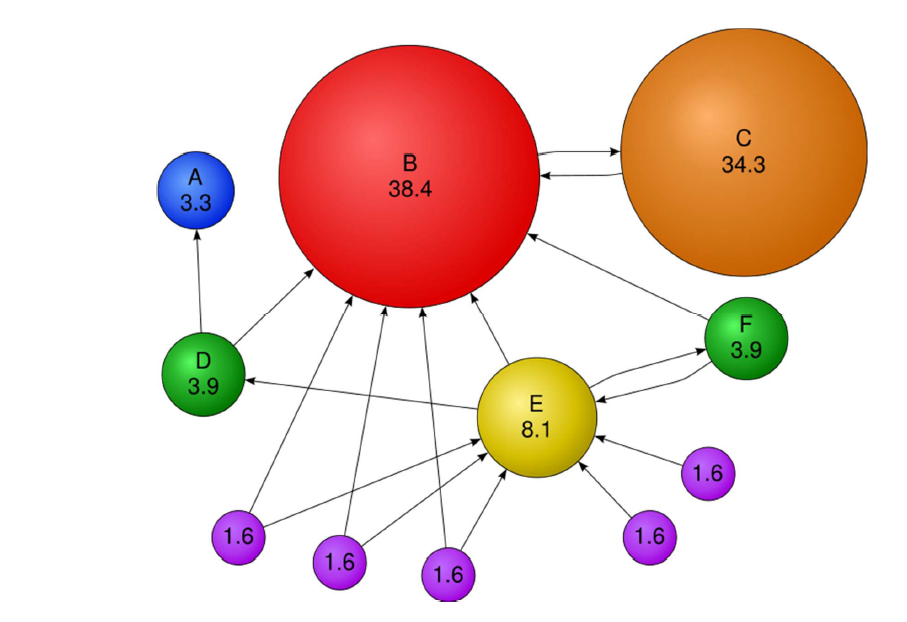 Stationary distribution with random jump
Effects of random jump
Random walks on undirected graphs
For undirected graphs, the stationary distribution is proportional to the degrees of the nodes
Thus in this case a random walk is the same as degree popularity

This is no longer true if we do random jumps
Now the short paths play a greater role, and the previous distribution does not hold.
Pagerank implementation
A (Matlab-friendly) PageRank algorithm
Performing vanilla power method is now too expensive – the matrix is not sparse
Efficient computation of y = (P’’)T x
q0 = v
t = 1
repeat
	
	
     t = t +1	
until δ < ε
P = normalized adjacency matrix
P’ = P + dvT, where di is 1 if i is sink and 0 o.w.
P’’ = αP’ + (1-α)uvT,  where u is the vector of all 1s
Pagerank history
Huge advantage for Google in the early days
It gave a way to get an idea for the value of a page, which was useful in many different ways
Put an order to the web.
After a while it became clear that the anchor text was probably more important for ranking
Also, link spam became a new (dark) art
Flood of research
Numerical analysis got rejuvenated
Huge number of variations
Efficiency became a great issue.
Huge number of applications in different fields 
Random walk is often referred to as PageRank.
THE HITS ALGORITHM
The HITS algorithm
Another algorithm proposed around the same time as Pagerank for using the hyperlinks to rank pages
Kleinberg: then an intern at IBM Almaden 
IBM never made anything out of it
Query dependent input
Root set obtained from a text-only search engine
Root Set
Query dependent input
Root Set
OUT
IN
Query dependent input
Root Set
OUT
IN
Query dependent input
Base Set
Root Set
OUT
IN
Hubs and Authorities [K98]
Authority is not necessarily transferred directly between authorities
Pages have double identity
hub identity
authority identity
Good hubs point to good authorities
Good authorities are pointed by good hubs
authorities
hubs
Hubs and Authorities
Two kind of weights:
Hub weight
Authority weight

The hub weight is the sum of the authority weights of the authorities pointed to by the hub

The authority weight is the sum of the hub weights that point to this authority.
HITS Algorithm
Initialize all weights to 1.
Repeat until convergence
O operation : hubs collect the weight of the authorities


I operation: authorities collect the weight of the hubs


Normalize weights under some norm
HITS and eigenvectors
[n×r]
[r×r]
[r×n]
Singular Value Decomposition
r : rank of matrix A

σ1≥ σ2≥ … ≥σr : singular values (square roots of eig-vals AAT, ATA)
                     
                   : left singular vectors (eig-vectors of AAT)
                    
                    : right singular vectors (eig-vectors of ATA)
Why does the Power Method work?
Example
Initialize
1
1
1
1
1
1
1
1
1
1
authorities
hubs
Example
Step 1: O operation
1
1
2
1
3
1
2
1
1
1
authorities
hubs
Example
Step 1: I operation
1
6
2
5
3
5
2
2
1
1
authorities
hubs
Example
Step 1: Normalization (Max norm)
1/3
1
2/3
5/6
1
5/6
2/3
2/6
1/3
1/6
authorities
hubs
Example
Step 2: O step
1
1
11/6
5/6
16/6
5/6
7/6
2/6
1/6
1/6
authorities
hubs
Example
Step 2: I step
1
33/6
11/6
27/6
16/6
23/6
7/6
7/6
1/6
1/6
authorities
hubs
Example
Step 2: Normalization
6/16
1
27/33
11/16
1
23/33
7/16
7/33
1/16
1/33
authorities
hubs
Example
Convergence
0.4
1
0.75
0.8
1
0.6
0.3
0.14
0
0
authorities
hubs
OTHER ALGORITHMS
The SALSA algorithm [LM00]
Perform a random walk alternating between hubs and authorities


What does this random walk converge to?

The graph is essentially undirected, so it will be proportional to the degree.
authorities
hubs
Social network analysis
Evaluate the centrality of individuals in social networks
degree centrality
the (weighted) degree of a node
distance centrality
the average (weighted) distance of a node to the rest in the graph

betweenness centrality
the average number of (weighted) shortest paths that use node v
Counting paths – Katz 53
The importance of a node is measured by the weighted sum of paths that lead to this node
Am[i,j] = number of paths of length m from i to j
Compute 

converges when b < λ1(A)
Rank nodes according to the column sums of the matrix P
Bibliometrics
Impact factor (E. Garfield 72)
counts the number of citations received for papers of the journal in the previous two years
Pinsky-Narin 76
perform a random walk on the set of journals
Pij = the fraction of citations from journal i that are directed to journal j